Congregations As Systems
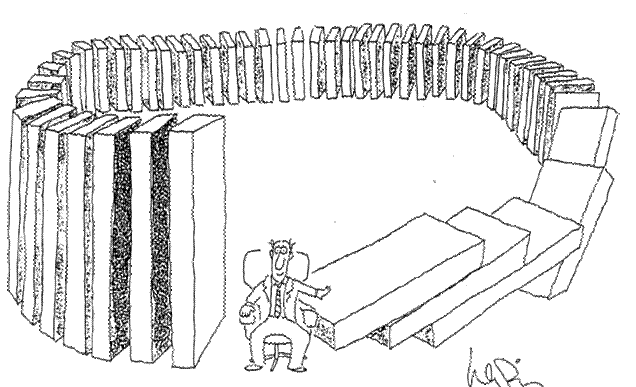 The Art of Systems Thinking 
by Joseph O'Connor & Ian McDermott
What is a system?
A system is an entity that maintains its existence and functions as a whole through the interaction of its parts.
The Art of Systems Thinking 
by Joseph O'Connor & Ian McDermott
Systems thinking looks at the whole, and the parts, and the connection between the parts, studying the whole in order to understand the parts.
The Art of Systems Thinking by Joseph O'Connor & Ian McDermott
It is the opposite to reductionism, the idea that something is simply the sum of its parts.
The Art of Systems Thinking by Joseph O'Connor & Ian McDermott
A system is a number of parts acting as a single entity.
The Art of Systems Thinking by Joseph O'Connor & Ian McDermott
There are some general rules that apply to any system. This means that you can predict the behavior of the system without knowing any of the parts.
The Art of Systems Thinking by Joseph O'Connor & Ian McDermott
You can understand many different systems by using the principles of systems thinking.
The Art of Systems Thinking by Joseph O'Connor & Ian McDermott
Systems form part of larger subsystems and are composed in turn of smaller systems.
The Art of Systems Thinking by Joseph O'Connor & Ian McDermott
The properties of a system are the properties of the whole. These whole system properties are called emergent properties – they emerge when the whole system is working.
The Art of Systems Thinking by Joseph O'Connor & Ian McDermott
Every system has an optimum size and if it is made much larger or smaller than this without other changes, it will not function.
The Art of Systems Thinking by Joseph O'Connor & Ian McDermott
There is a limit to how big a man-made system can grow. Everything else being equal, at a certain point it will become unwieldy, hard to manage and more prone to breakdown.
The Art of Systems Thinking by Joseph O'Connor & Ian McDermott
As systems grow bigger, it makes sense to divide them into smaller systems and establish different levels of control.
The Art of Systems Thinking by Joseph O'Connor & Ian McDermott
Systems have emergent properties that are not found in their parts. You cannot predict the properties of a complete system by taking it to pieces and analyzing its parts.
The Art of Systems Thinking by Joseph O'Connor & Ian McDermott
Emergent properties emerge from the system when it is working.
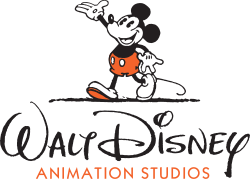 The Art of Systems Thinking by Joseph O'Connor & Ian McDermott
The first lesson of systems thinking is to know whether you are dealing with detail or dynamic complexity – a jigsaw or a chess game.
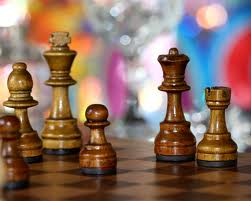 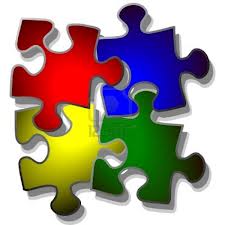 The Art of Systems Thinking by Joseph O'Connor & Ian McDermott
A system will act like a strong elastic net – when you pull one piece out of position it will stay there only for as long as you actually exert force on it. When you let go you may be surprised and annoyed that it springs back to where it was before.
The Art of Systems Thinking by Joseph O'Connor & Ian McDermott
Whenever you make a change in any complex system – a business, a family or your own way of doing things – expect resistance.You cannot have stability without resistance, they are two sides to the same coin.
The Art of Systems Thinking by Joseph O'Connor & Ian McDermott
Reformers often make the mistake of pushing and pushing, and finally exhausting the system’s resilience, at which point it breaks down completely, to everybody’s cost.
The Art of Systems Thinking by Joseph O'Connor & Ian McDermott
When systems do change, they tend to do so relatively rapidly and often quite drastically.
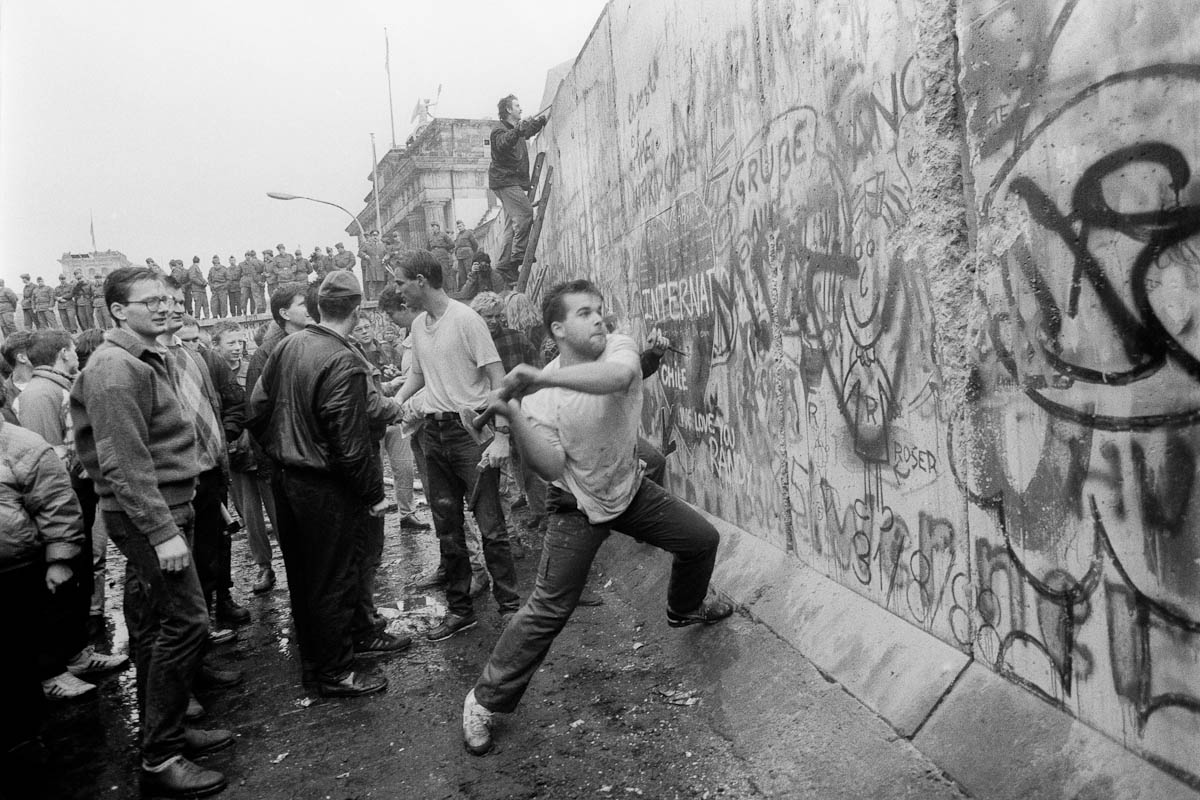 The Art of Systems Thinking by Joseph O'Connor & Ian McDermott
There is a threshold beyond which a system will suddenly change or break down.
The Art of Systems Thinking by Joseph O'Connor & Ian McDermott
The Principle of Leverage
Change can be surprisingly easy if you identify the right connections. This doesn’t mean piling on the pressure, but knowing where to intervene so that a small effort can get a huge result.

	This is leverage.
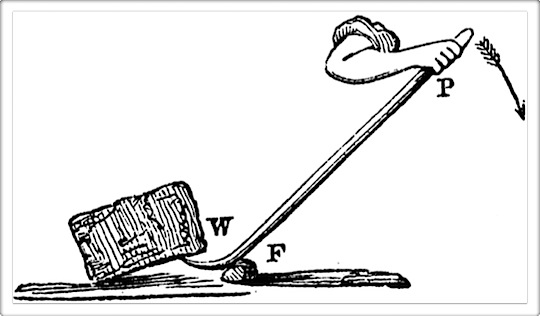 The Art of Systems Thinking by Joseph O'Connor & Ian McDermott
What is stopping the change?
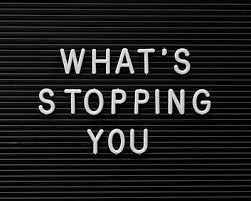 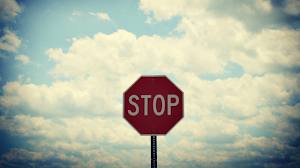 The Art of Systems Thinking by Joseph O'Connor & Ian McDermott
As a general rule, the greater the control/influence of the system of the part you change, the more pervasive and wide-ranging the effects will be.
The Art of Systems Thinking by Joseph O'Connor & Ian McDermott
When you are dealing with a system you can never do just one thing.
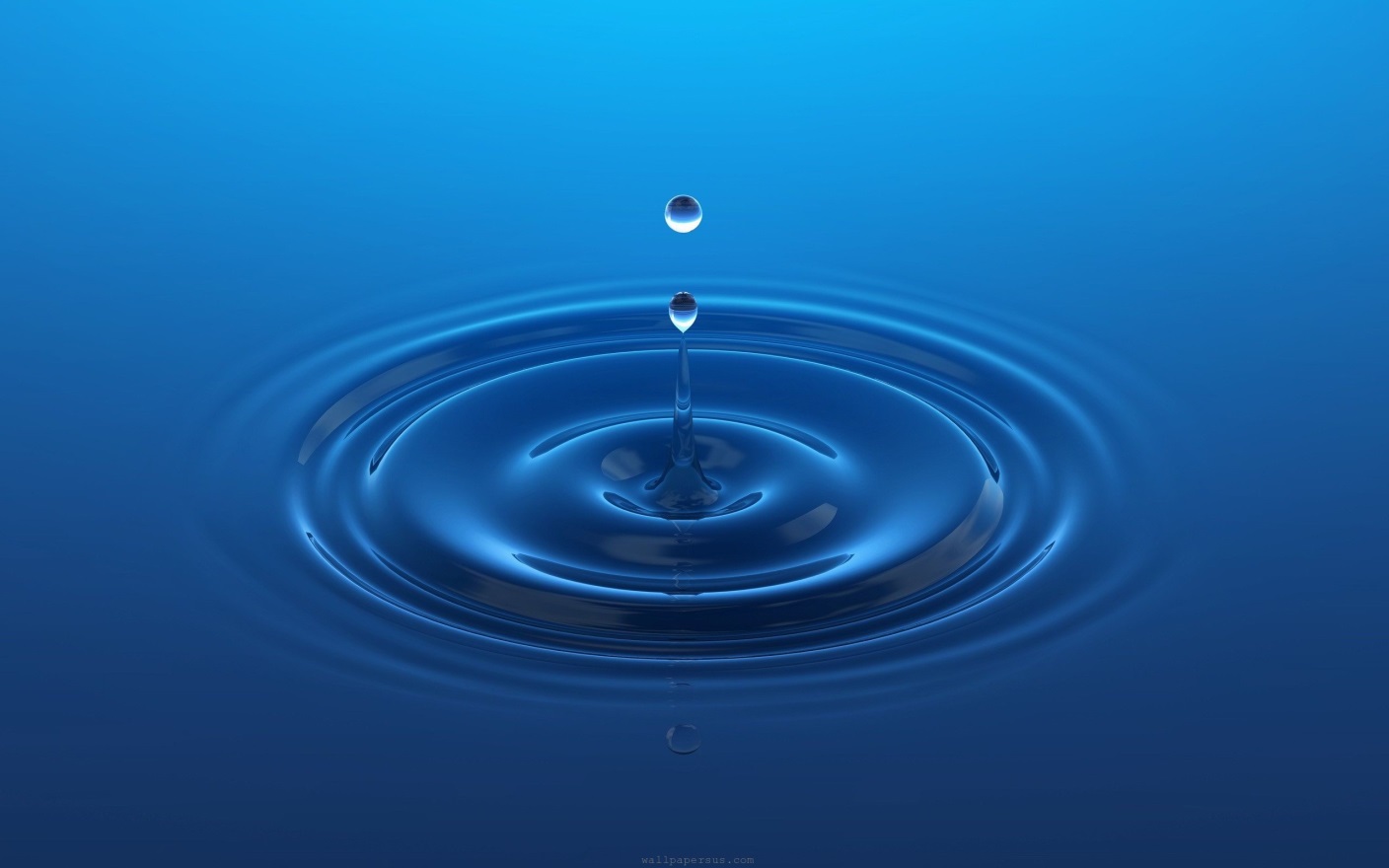 The Art of Systems Thinking by Joseph O'Connor & Ian McDermott
Expect side- effects
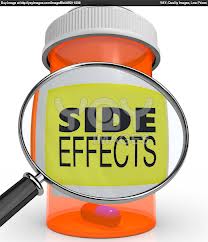 The Art of Systems Thinking by Joseph O'Connor & Ian McDermott
Thinking in Circles
Systems thinking is thinking in loops rather than in straight lines.
The Art of Systems Thinking by Joseph O'Connor & Ian McDermott
Feedback Loops
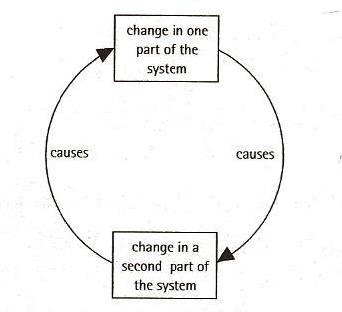 The Art of Systems Thinking by Joseph O'Connor & Ian McDermott
We experience feedback as the consequences of our actions coming back to us and so influencing what we do next.
The Art of Systems Thinking by Joseph O'Connor & Ian McDermott
Feedback is often used to mean any response, but the essential point is that it is a return of the effects of an action, influencing the next step.
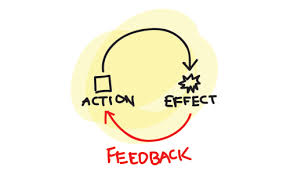 The Art of Systems Thinking by Joseph O'Connor & Ian McDermott
Two Types of Feedback Loops
Reinforcing Feedback: 
When the changes in the whole system feed back to amplify the original change. In other words, change goes through the system producing more change in the same direction.
The Art of Systems Thinking by Joseph O'Connor & Ian McDermott
Reinforcing Feedback
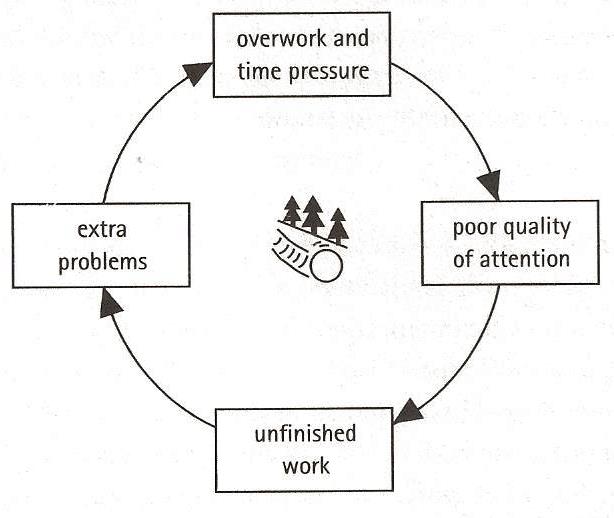 The Art of Systems Thinking by Joseph O'Connor & Ian McDermott
Two Types of Feedback Loops
Balancing Feedback: 
When the changes in the whole system feed back to oppose the original change and so dampen the effect.
The Art of Systems Thinking by Joseph O'Connor & Ian McDermott
Balancing Feedback
Balancing feedback limits growth and opposes change.
The Art of Systems Thinking by Joseph O'Connor & Ian McDermott
If you want to change a complex system, balancing feedback appears as “resistance”. When you want to maintain the system, it appears as stability.
The Art of Systems Thinking by Joseph O'Connor & Ian McDermott
A balancing feedback loop is set up by a difference between what the system has – the present condition- and what the system needs to balance
The Art of Systems Thinking by Joseph O'Connor & Ian McDermott
Balancing Feedback
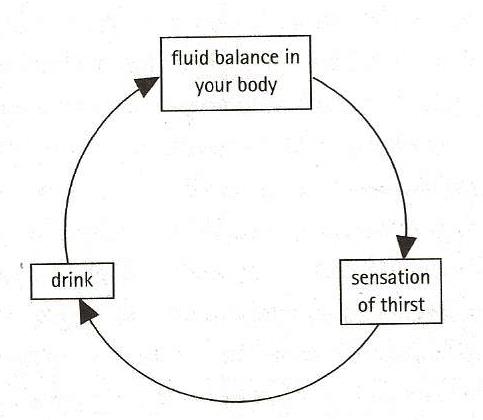 The Art of Systems Thinking by Joseph O'Connor & Ian McDermott
Balancing feedback always acts to reduce the difference between where a system is and where is should be.
The Art of Systems Thinking by Joseph O'Connor & Ian McDermott
Balancing feedback will always move the system in the direction of the “true” desired state.Balancing feedback drives the system towards a goal.
The Art of Systems Thinking by Joseph O'Connor & Ian McDermott
A system needs a way of measuring so that it can tell the difference between where it is and where it should be.
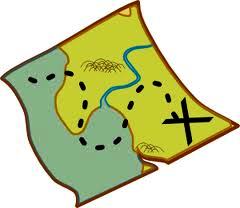 The Art of Systems Thinking by Joseph O'Connor & Ian McDermott
Systems need to measure accurately.
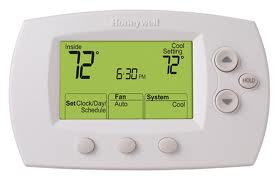 The Art of Systems Thinking by Joseph O'Connor & Ian McDermott
Feedforward
Reinforcing Feedforward: a self-defeating prophecy – telling yourself that you are afraid you won’t be able to sleep.

Balancing Feedforward: a self-fulfilling prophecy – telling a determined athlete that he or she is going to lose.

Our beliefs shape our future.
The Art of Systems Thinking by Joseph O'Connor & Ian McDermott
Delays
Often there is a delay between when a cause happens and its effect.
The Art of Systems Thinking by Joseph O'Connor & Ian McDermott
A delay may fool us into adjusting too soon, too late, or too much.
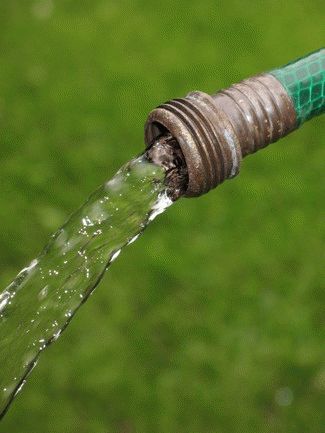 The Art of Systems Thinking by Joseph O'Connor & Ian McDermott
When you are dealing with systems, expect time delay. Do not expect to see the results of the change immediately.
The Art of Systems Thinking by Joseph O'Connor & Ian McDermott
What we do now will affect our lives in the future when the consequences come round again.
The Art of Systems Thinking by Joseph O'Connor & Ian McDermott
We mold the future by what we do now!
The Art of Systems Thinking by Joseph O'Connor & Ian McDermott
Mental Models
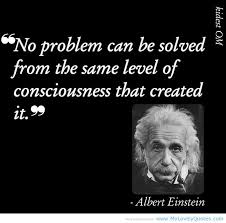 The Art of Systems Thinking by Joseph O'Connor & Ian McDermott
We cannot solve a problem with the same level of thinking that created it.
The Art of Systems Thinking by Joseph O'Connor & Ian McDermott
Mental Models
Our beliefs, ideas and assumptions.

They are our general ideas that shape our thoughts and actions and lead us to expect certain results.

Our mental models guide all our actions.
The Art of Systems Thinking by Joseph O'Connor & Ian McDermott
Our mental models are not facts!
The Art of Systems Thinking by Joseph O'Connor & Ian McDermott
We can evaluate and change our mental models.
The Art of Systems Thinking by Joseph O'Connor & Ian McDermott
Often changing a mental model is the leverage point that leads to breakthrough.
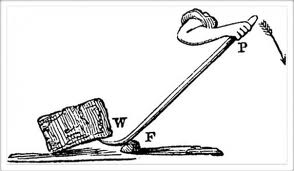 The Art of Systems Thinking by Joseph O'Connor & Ian McDermott
Unless solving a problem leads to a shift in mental models, it hasn’t been completely solved.
The Art of Systems Thinking by Joseph O'Connor & Ian McDermott
Congregations As Systems
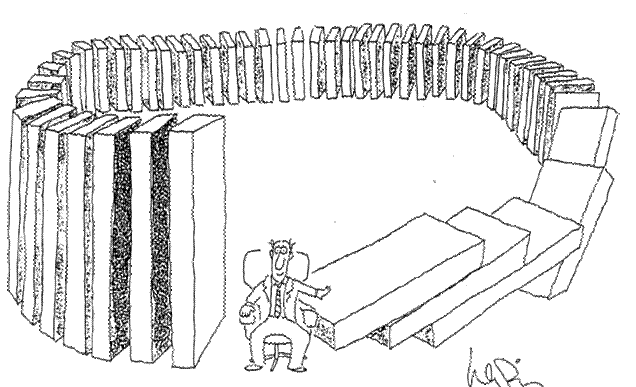 The Art of Systems Thinking 
by Joseph O'Connor & Ian McDermott